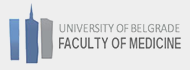 Course in Surgery, IX semester 2023/24
University of Belgrade, Faculty of medicine
Chair for Surgery and Anesthesiology
General information
Course in surgery has several sub-courses
Anesthesiology (including simulations)
General & Digestive surgery
Thoracic surgery
Cardiac and Vascular surgery
Plastic surgery


Orthopedic surgery, neurosurgery, plastic, endocrine, urology, pediatric, surgical oncology...
IX semester
X 
semester
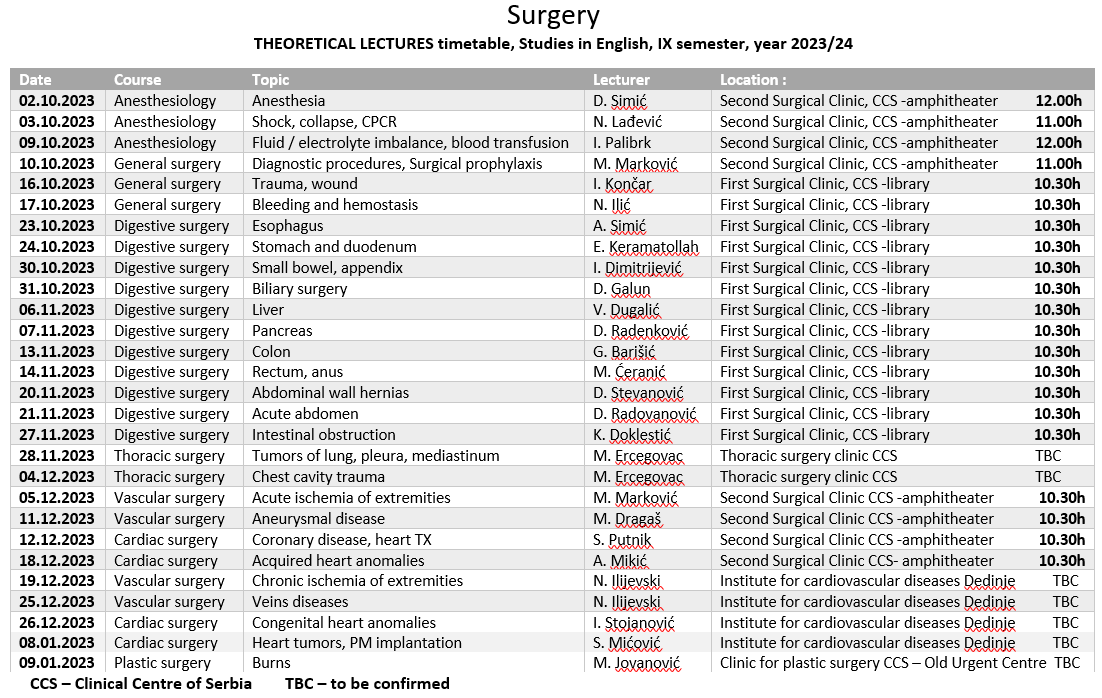 Instructions
Lectures (theoretical and practicals) will be held in live format

Practicals will be held in 14 Teaching bases, clinics and hospitals

Please note that first and second week have different timetable than the rest of the course (read further!)

There will be 7 groups for practicals, each containing about 6 students except for the CPCR course in the Sim Centre (two groups, group I first week, group II second week)

Theoretical lectures and practicals in Surgery are scheduled on Mondays and Tuesdays as noted in the timetable, except for the practicals in Simulation center (first and second week, October 02-13th )
First and second week (October 2-13th)
Subcourse: Anesthesiology / reanimatology

Practicals location: CPCR Simulation centre (see the map later)

Theoretical lectures will be on Mondays and Tuesdays (October 2,3,9 and 10th) at the amphitheatre of the Second Surgical Clinic (whole group!)

Simulation Practicals are every day (Monday from 8-11.30, Tuesday, Wednesday from 8-10.30h); Thursday from 14-17.30h and Friday from 12.30-16h. 

For Practicals, students are diveded into two subgroups (see next page!)

First group attends Sim practicals every day during the first week (October 2-6th), the second group has no practicals during this week

Second group attends Sim practicals every day during the second week (October 9-13th), the first group has no practicals during this week

This relatively complex schedule was created in order to avoid overlap with other courses
Groups for first two weeks practicals (Sim Centre)
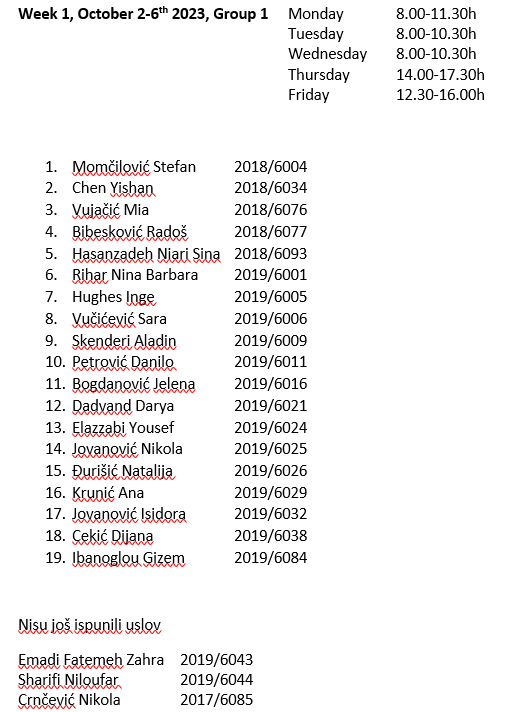 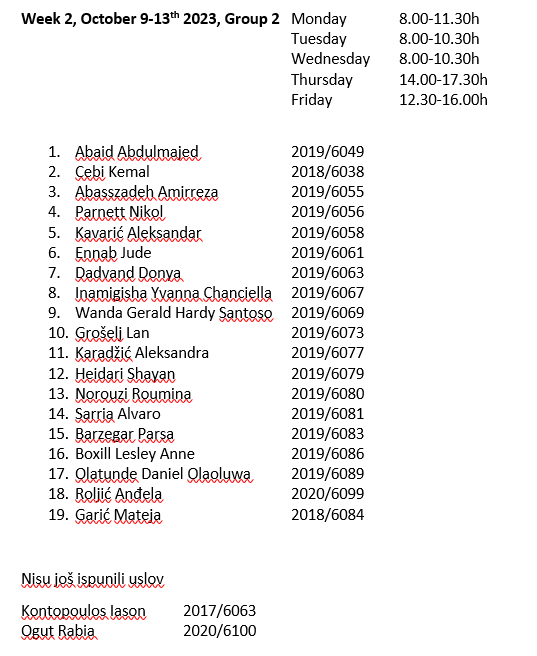 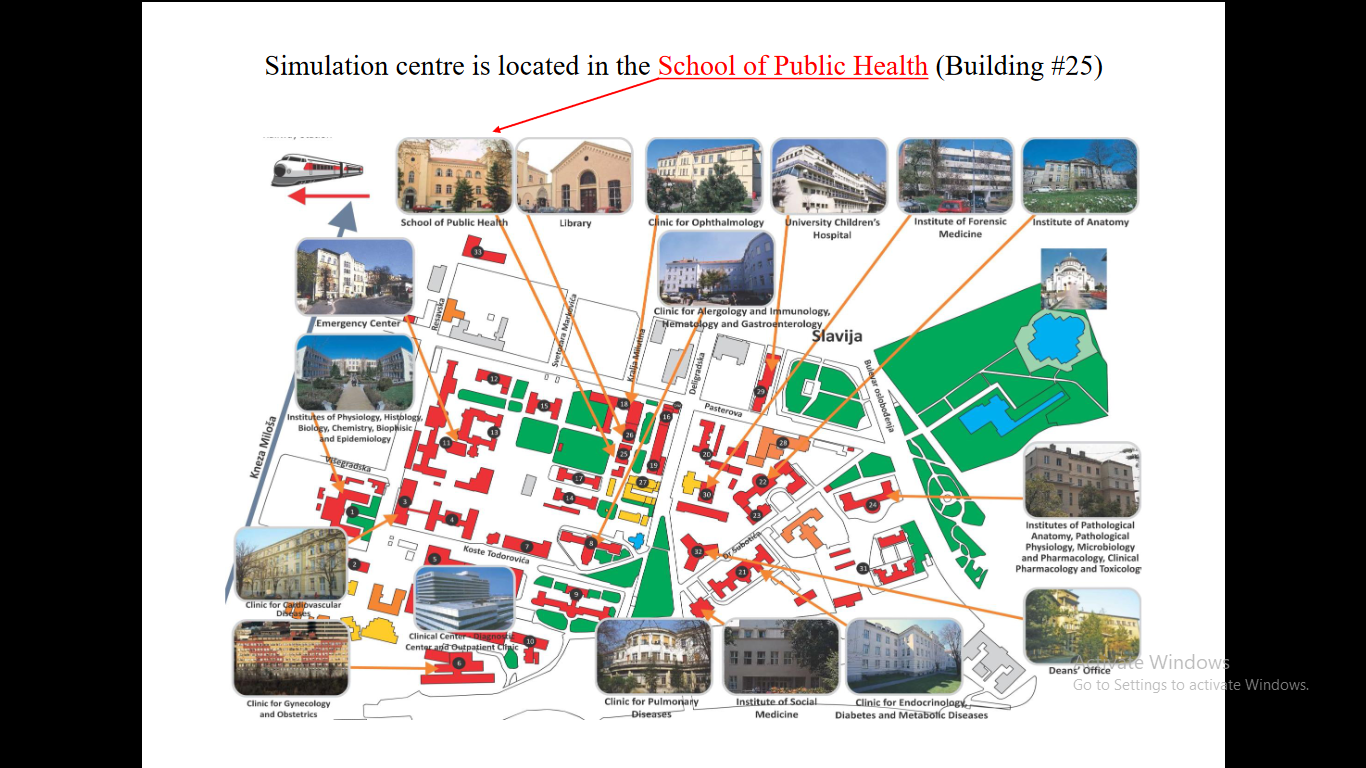 October 16th – November 27th
Subcourses: General and Digestive surgery
Theoretical lectures will be held at the Library of the First Surgical Clinic, from 10.30h
Practicals location: First surgical Clinic, and New Urgent Centre (new building), of the Clinical Centre of Serbia (CCS)
Meeting point: Posterior entrance of the First surgical Clinic, in the basement
Practicals start at 8.15h (meeting at 08.00h, groups timetable will be posted later)
November 28th – the end of the semester
Subcourses: Thoracic surgery, Cardiovascular surgery, Plastic surgery

Theoretical lectures and Practicals locations:
Clinic for Thoracic Surgery, New building of the Clinical Centre of Serbia (CCS)
Clinics for Vascular and Cardiac surgery, Second Surgical Clinic -Clinical Centre of Serbia (CCS)
Institute for Cardiovascular Diseases Dedinje
Clinic for Plastic and reconstructive surgery, Old Urgent Centre – Clinical Centre of Serbia

Meeting points and practicals timetables will be posted later
Epidemiological instructions
Students have to rally at meeting point 10 minutes prior to start of the practicals in the teaching hospital.

After all groups are assembled, clinical assistant or secretary in charge will follow students to the wardrobe designated for student dress-up. 

Students must have the white coat above clothes and wear masks
Contact:
Course director:

Miroslav Marković, MD, PhD

General and Vascular Surgeon, full Professor of Surgery
Second Surgical Clinic, Clinical Centre of Serbia
drmiroslav@gmail.com
Whatsapp / Viber : +381637135746